Проблема общественного прогресса
Прогресс  и регресс – исторические взгляды
Гесиод  древнегреческий поэт VIII – VII вв до н. э.
Стадии в жизни человечества:
1. золотая  
2. серебряная  
3. бронзовая 
4. героическая 
5. железная
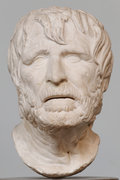 История – циклический круговорот
Платон IV в до н.э.
Аристотель IV до н. э. – ученик Платона
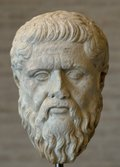 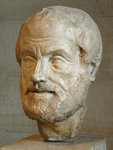 Анн Робер Жак Тюрго XVIII
Выдвинул идею общественного прогресса
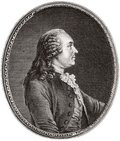 Мари Жан Антуан Никола Кондорсе XVIIIвек
Исторический процесс – путь социального прогресса, в центре которого восходящее развитие человеческого разума
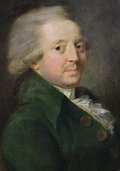 Гегель Георг Вильгельм Фридрих XIX век
Прогресс, принцип разума, принцип мировых событий
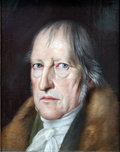 Карл Маркс XIX век
Человечество овладевает природой, развивается производство и сам человек
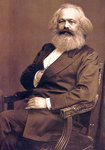 XX век
Социологические теории – отказ от оптимистических взглядов на развитие общества.

Пессимистические идеи глобальных экологических проблем, энергетических и ядерных катастроф.
Карл   Поппер - австрийский и британский философ и социолог  (XX век).
Прогресс – движение к цели, но прогрессирует только человек.
Прогрессировать – значит двигаться к какой - либо цели, которая существует для нас, как для человеческих существ. Для истории это невозможно. Прогрессировать могут только человеческие индивудуумы.
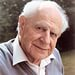 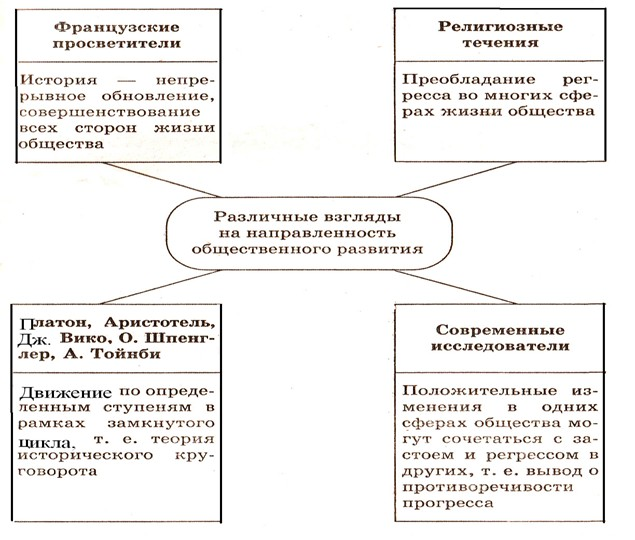 Словарь:
Общественный прогресс – совокупность всех поступательных изменений в обществе, его развитие от простого к сложному, переход с более низкого уровня на более высокий.
Мудрые о прогрессе:
Если в древности люди носили шкуру леопарда, то сейчас они носят сшитую из нее шубу, - прогресс, как говорится, налицо, но только не для леопарда. (Тойшибеков Бауржан)
 Если кричат: "Да здравствует прогресс!", всегда справляйся: "Прогресс чего?" (Станислав Ежи Лец) 
Весь прогресс, на который можно надеяться, - это сделать людей несколько менее злыми. (Гюстав Флобер) 
Возражения против прогресса всегда сводились к обвинениям в аморальности. (Джордж Бернард Шоу)
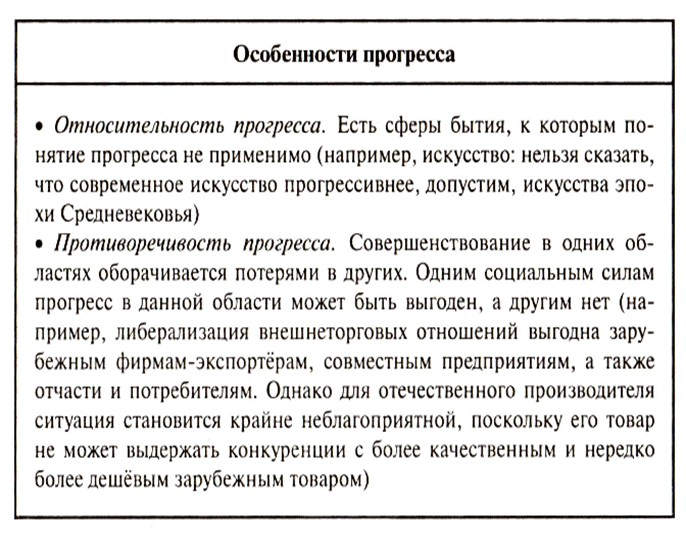 Словарь:
Критерии - это те обстоятельства, которые обуславливают существование и развитие какого-либо явления.
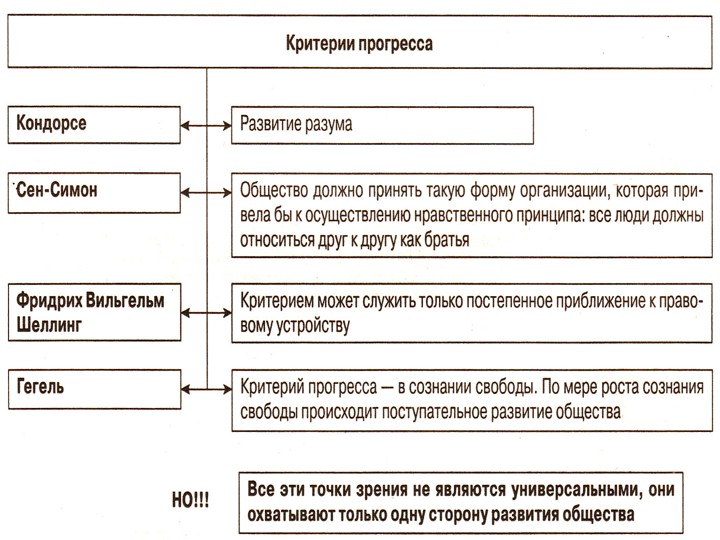 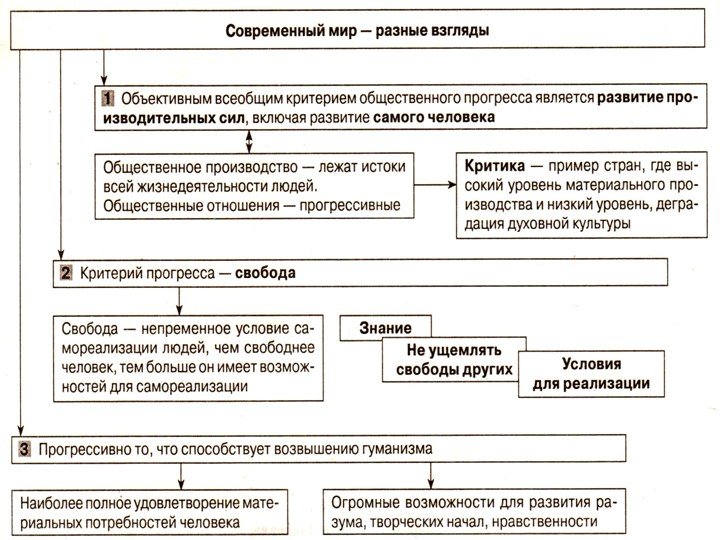 Многообразие путей и форм общественного развития
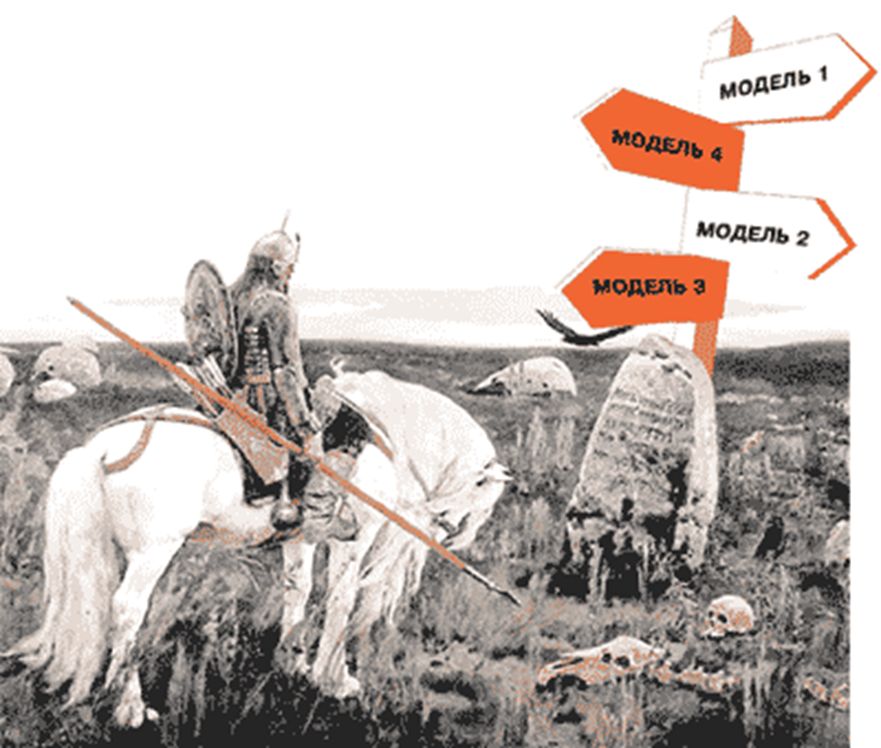 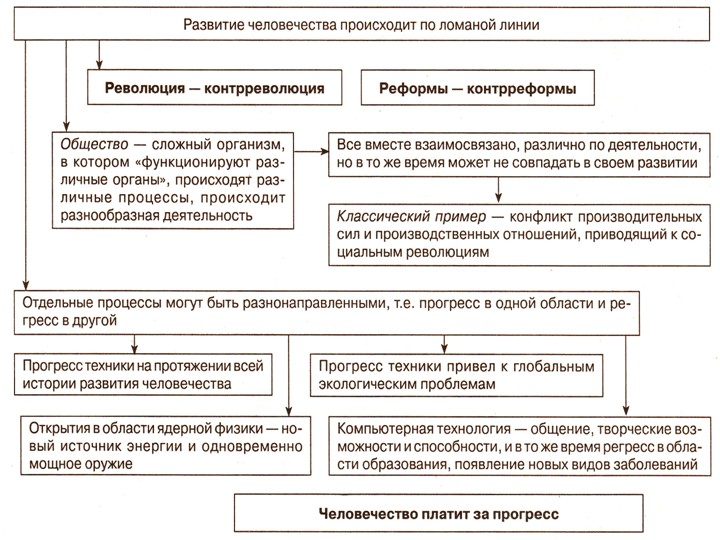 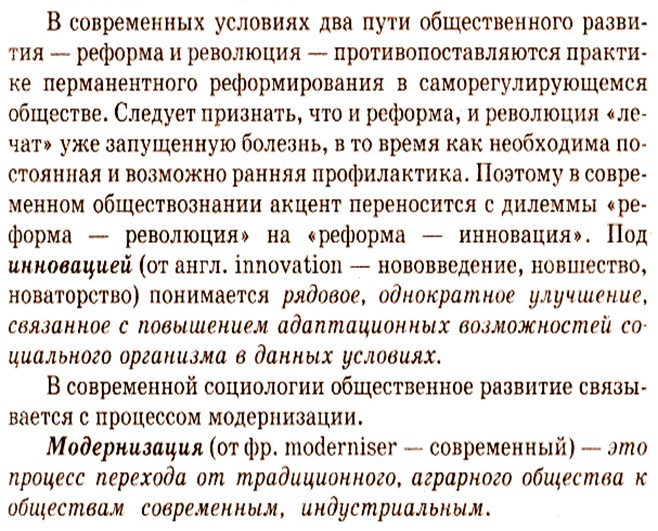 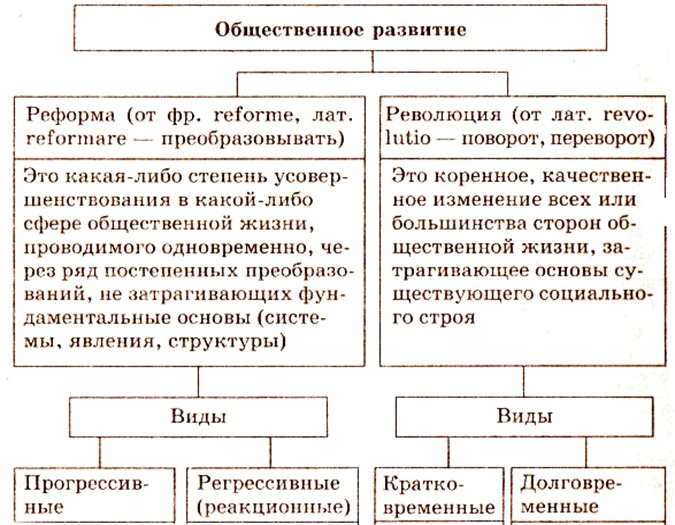